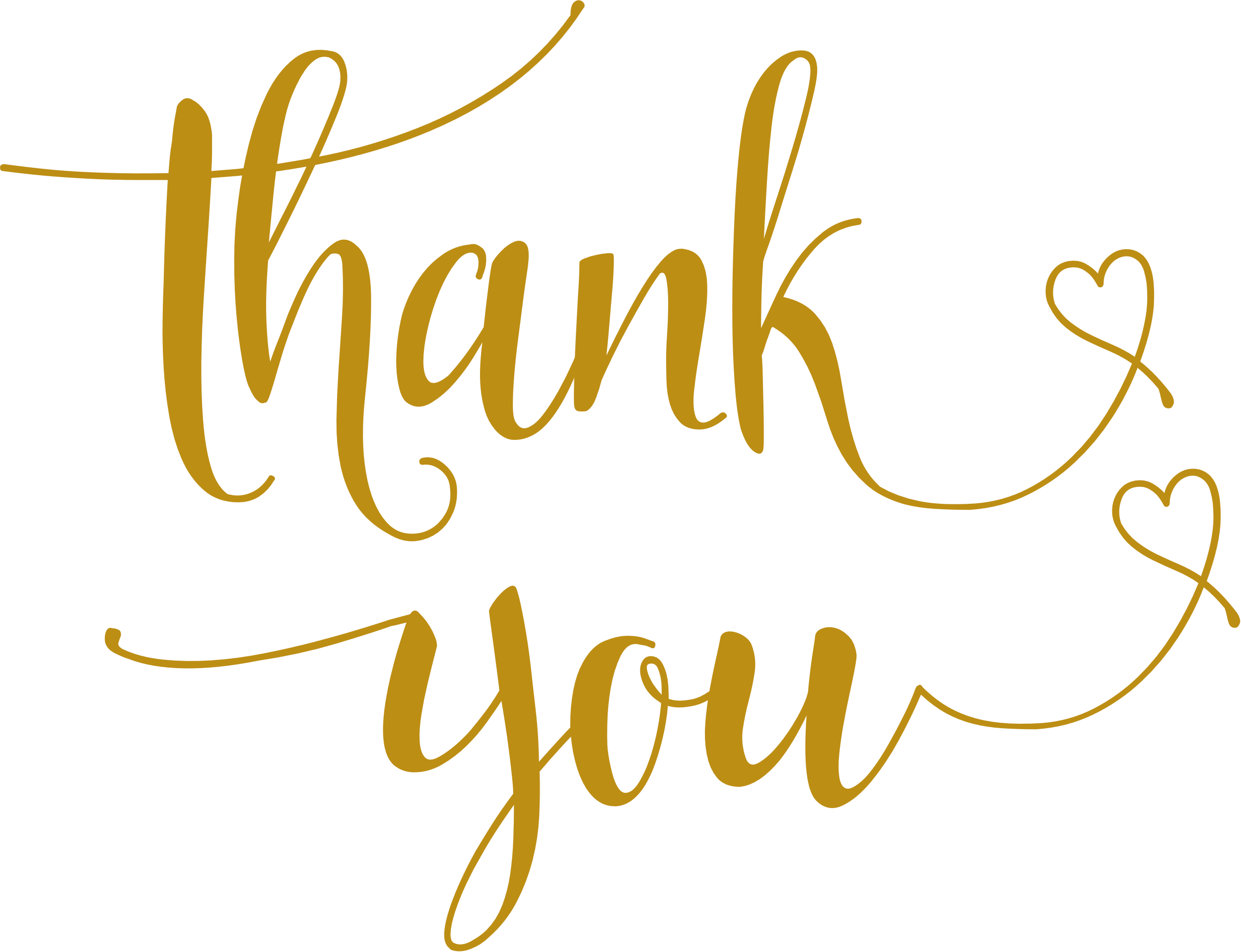 for sharing our joyous accession.
your lovely gift and thoughtfulness are very much appreciated.
MARRY
& DAVID
AUGUST 08, 2028
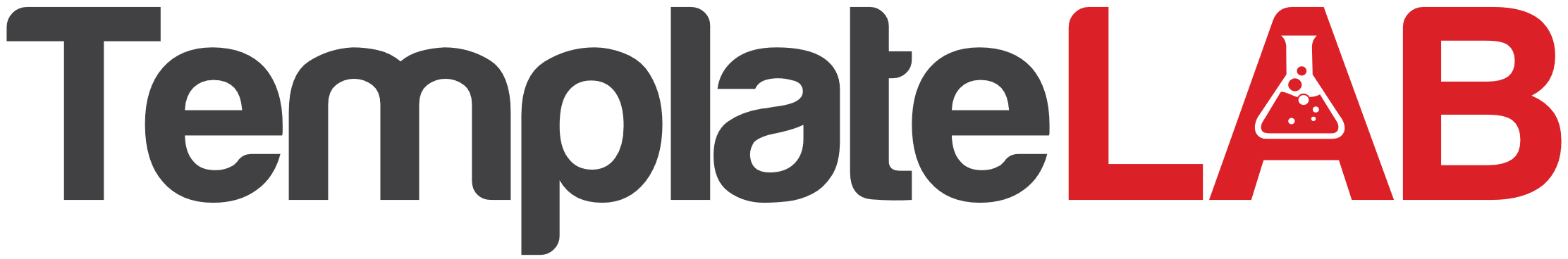